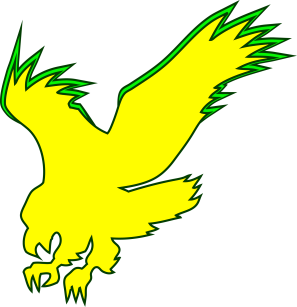 Riverhawk
World Class Solutions for Global Applications
Corrective Action Training Document
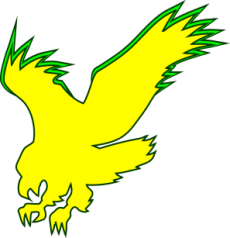 CORRECTIVE ACTIONS
Our goal at Riverhawk is to work with our suppliers to help avoid future problems and to help towards continuous improvement.
Each problem has its own unique situation and may require a thorough investigation.
Effective Corrective Actions should also be used for preventative problem solving which will help both of us to succeed.
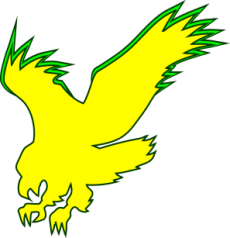 Quality Rejection Process
Nonconforming Material Is Identified @ Riverhawk
Disposition made by Riverhawk Engineering 
Riverhawk Quality will generate a SCAR – “Supplier Corrective  Action Request” Form # 502 
3.	Supplier  will review SCAR and A) complete the root   	cause of the problem & B) Corrective Action to 	Prevent Recurrence (Root Cause Analysis)
4) 	Supplier to respond  within 2 weeks of receipt. If 	additional time is required for a corrective action 	please contact the Buyer.
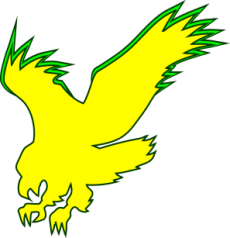 Root Cause Analysis
Example: Five Whys:
The vehicle will not start. (the problem/reject)
Why? - The battery is dead. (first why)
Why? - The alternator is not functioning. (second why)
Why? - The alternator belt has broken. (third why)
Why? - The alternator belt was well beyond its useful service life and not replaced. (fourth why)
Why? - The vehicle was not maintained according to the recommended service schedule. (fifth why, a root cause)
C/A: Place vehicle on a service schedule
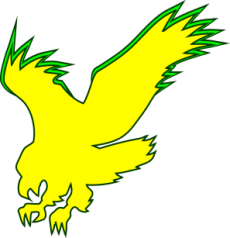 Corrective Actions
Other Examples of Root Cause Analysis Tools
Pareto Analysis 
Cause and Effect Diagram (4 M’S – Man, Methods, Material & Machinery).
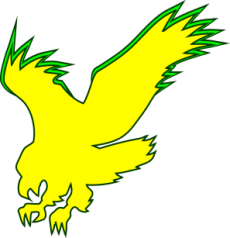 Corrective Actions
Riverhawk can assist in problem solving if needed. Your buyer is your Point Of Contact and will involve the appropriate personnel @ Riverhawk to answer questions or provide additional information.
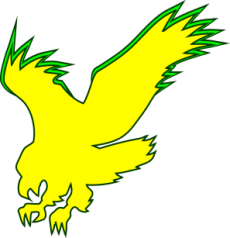 Corrective Actions
Refer to Riverhawk “Determining the Root Cause and Corrective Action of a Problem” for additional assistance in completing an effective Cause/Corrective Action